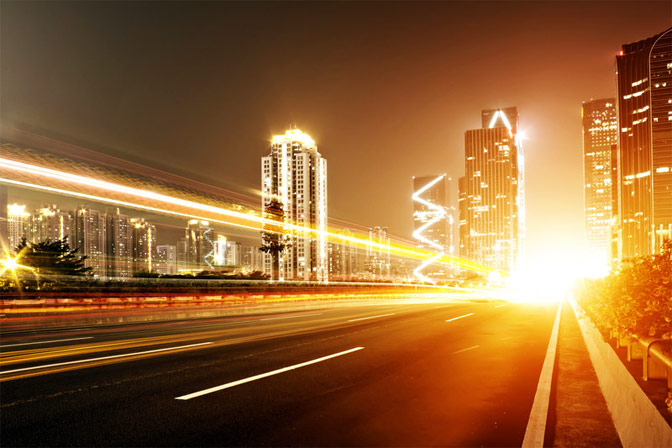 Open Car Data Cloud
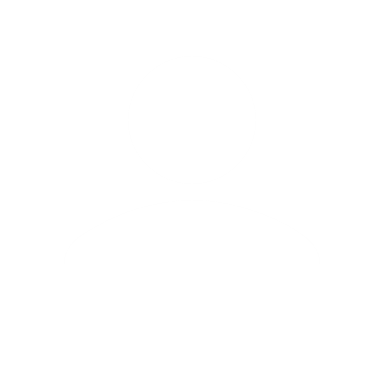 Dr. Martin BergerDr. Andreas Szinovatz
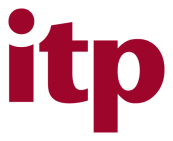 The future of car companies is data-driven!
In 1948 it was about a physical product…
… but the future
revenue pool is car data!
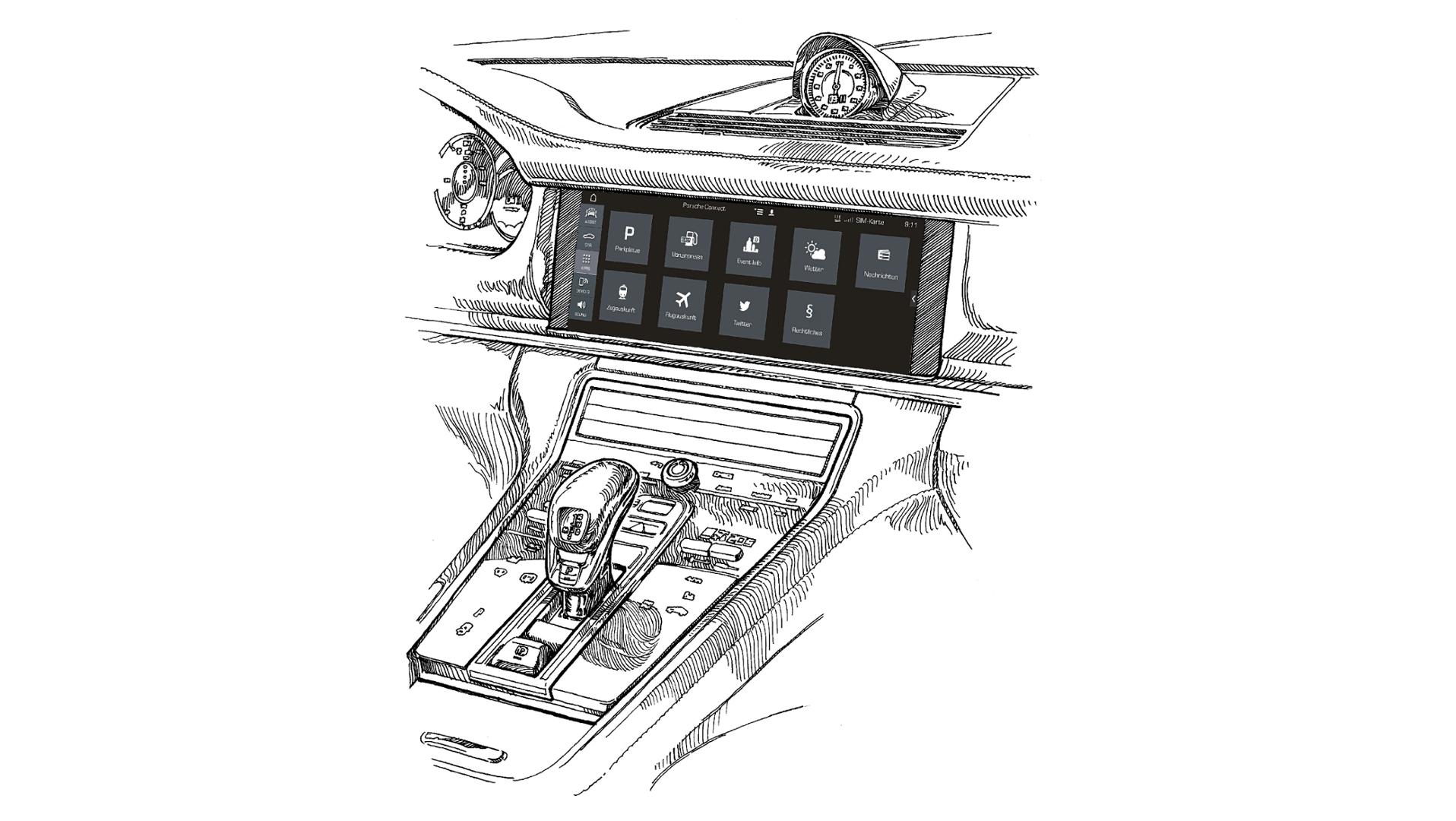 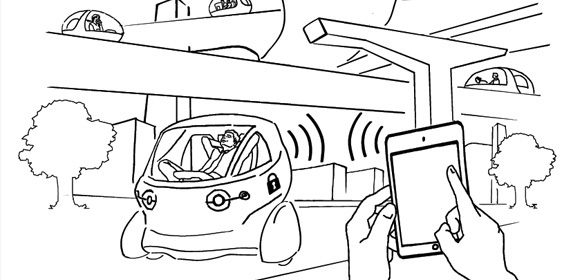 … in recent years
a lot has happened in car interior…
Porsche 356 B Cabrio
© ITP 2017
Opportunities according to McKinsey(Monetizing car data, September 2016)
$450b - $750b revenue pool by 2030
© ITP 2017
But: Car drivers will claim data ownership and control
Humans will fight that!
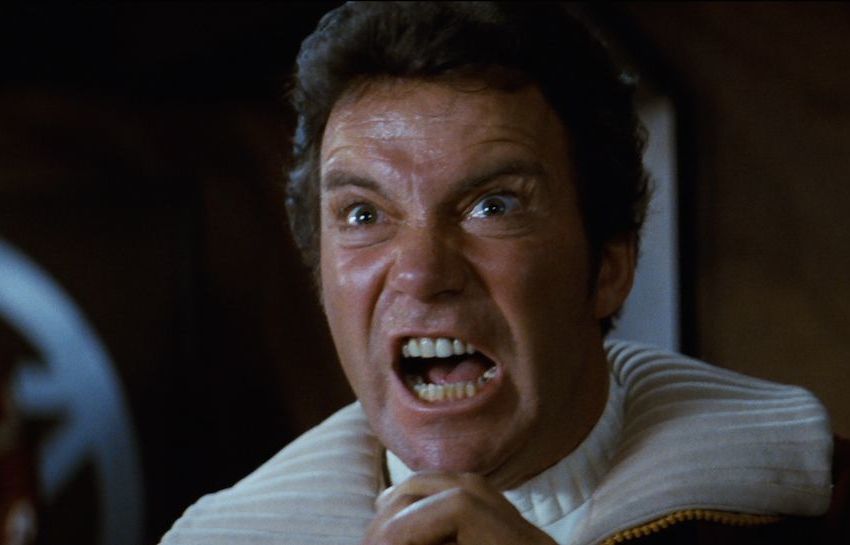 Do you want to become a
Datasucker in a Startrek-like world?
© ITP 2017
Resistance according to McKinsey(Monetizing car data, September 2016)
45% of car drivers do not want to share with 3rd parties
© ITP 2017
Legislation gives car drivers right
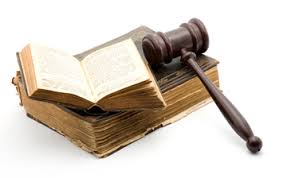 01-06-17:BfDI publishes 13 recommendations for data privacy laws on automated and connected mobility
25-05-18:EU General Data Protection Regulation gives control back to citizens and residents over their personal data
© ITP 2017
And: maintaining a data silo in a secure and privacy-preserving way is very hard!
Do you want be to responsible for the next big data breach?

How to compete with established data-collectors like Google & Co?
© ITP 2017
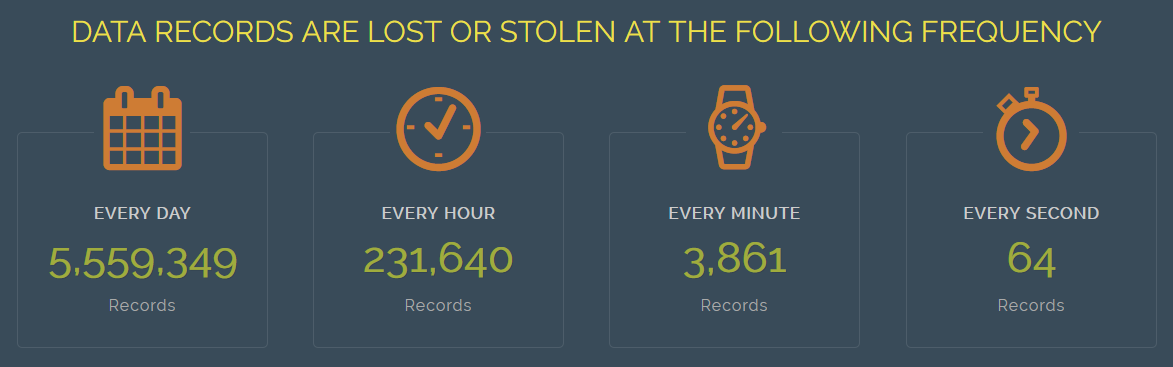 breachlevelindex.com
Our solution: Open Car Data Cloud (OCDC)
Aggregate, encrypt & store car data in a bullet-proof secure, tamper-proof & reliable blockchain of OCDC


Give drivers flexible control and ownership of the car data
Allow drivers to exchange car data with whom they want to & for purposes that matter to them

Enable an openpermission-less marketplace where 3rdparties can innovate services on car data
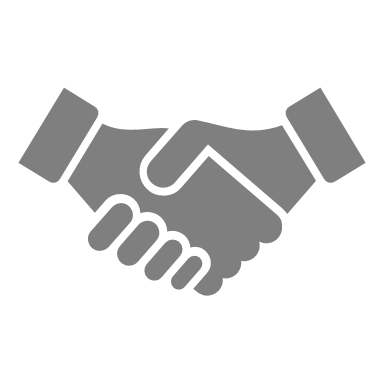 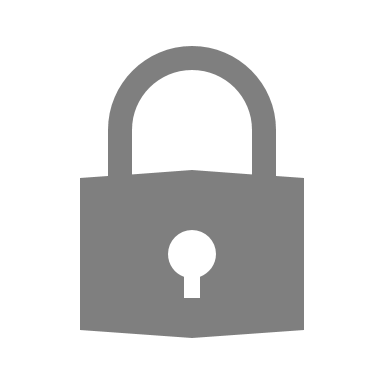 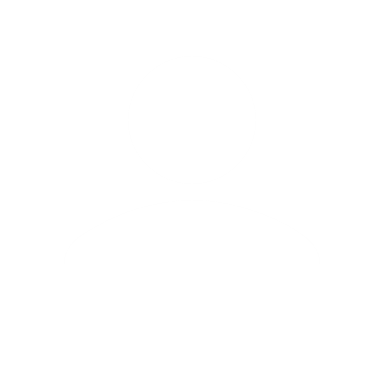 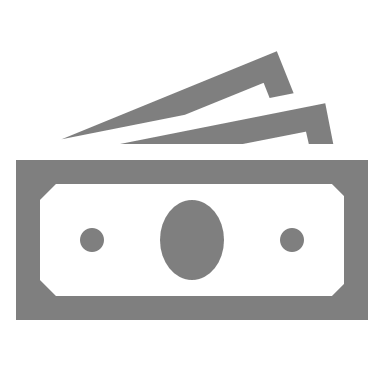 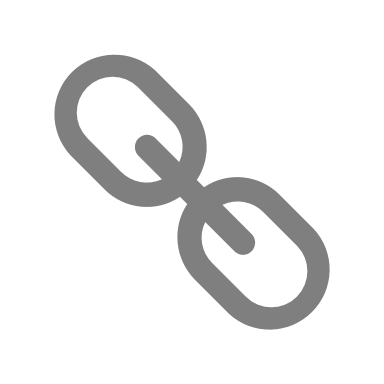 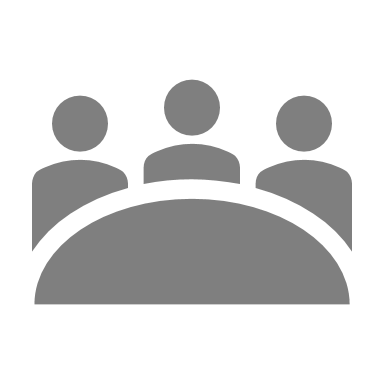 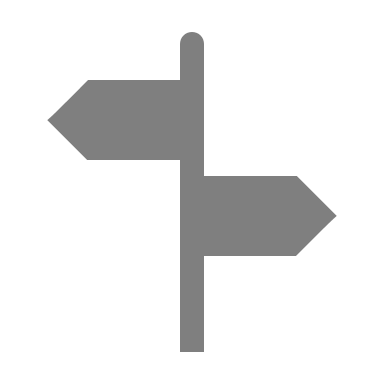 © ITP 2017
Architecture
Open Car Data Cloud
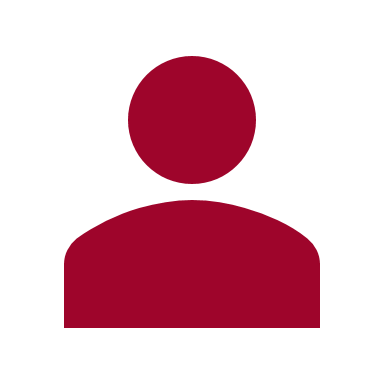 FullData
Car owner
Decryption
Self Service(Car Dashboard/App/Web)
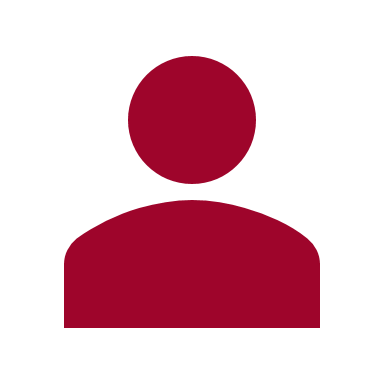 Car owner
Grant View Permissions to 3rd-Parties
Define Aggregation Rules
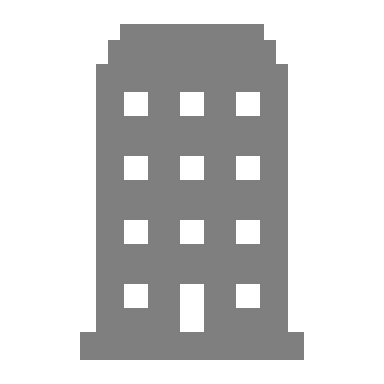 Car
DedicatedData
Aggregation
Decryption
Insurance
Car DataBlockchain
Data source
Encryption
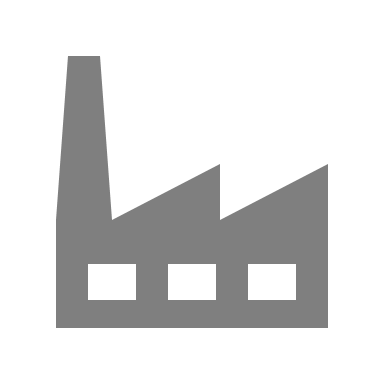 DecicatedData
Decryption
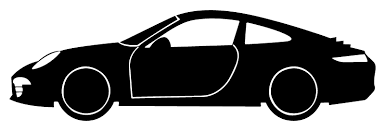 Car manufacturer
© ITP 2017
© ITP 2017
Business Model – Revenue
Revenue sharing on exchanged car data
3rd party pays for getting car data
70% share goes to the car driver
30% share is the fee to use OCDC(development, operations, maintenance…)
© ITP 2017
Business Model – Potential
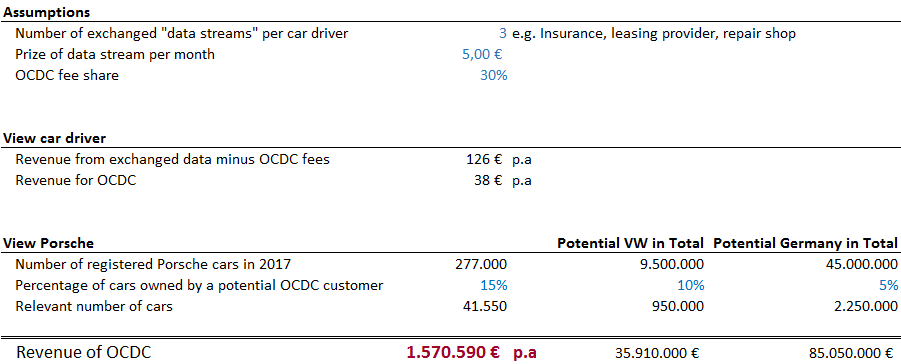 © ITP 2017
Benefit for OCDC players
© ITP 2017
3rd partiesGenerating revenues, reducing costs, increasing safety
Insurance companies
Fleet management
Suppliers of OEM
Telematics services
Car repair shops
Smart home functionalities
Infotainment
Retailers
…
Selling products, features, or services to the customer 
Tailored advertising

Gathering productfield data for development 
Analyzing actual usage patterns to reduce maintenance costs 

Collecting and forwarding warnings in real time
© ITP 2017
Benefit for Porsche
Take data privacy with a user-centric approach seriously
Strengthen position as Innovation leader
Additional revenue streams
Legal requirement
© ITP 2017
What other‘s do?
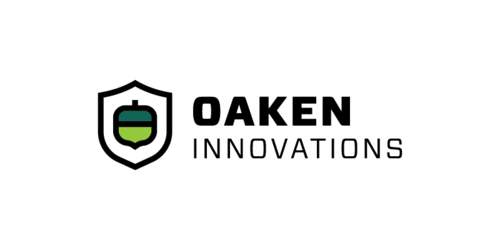 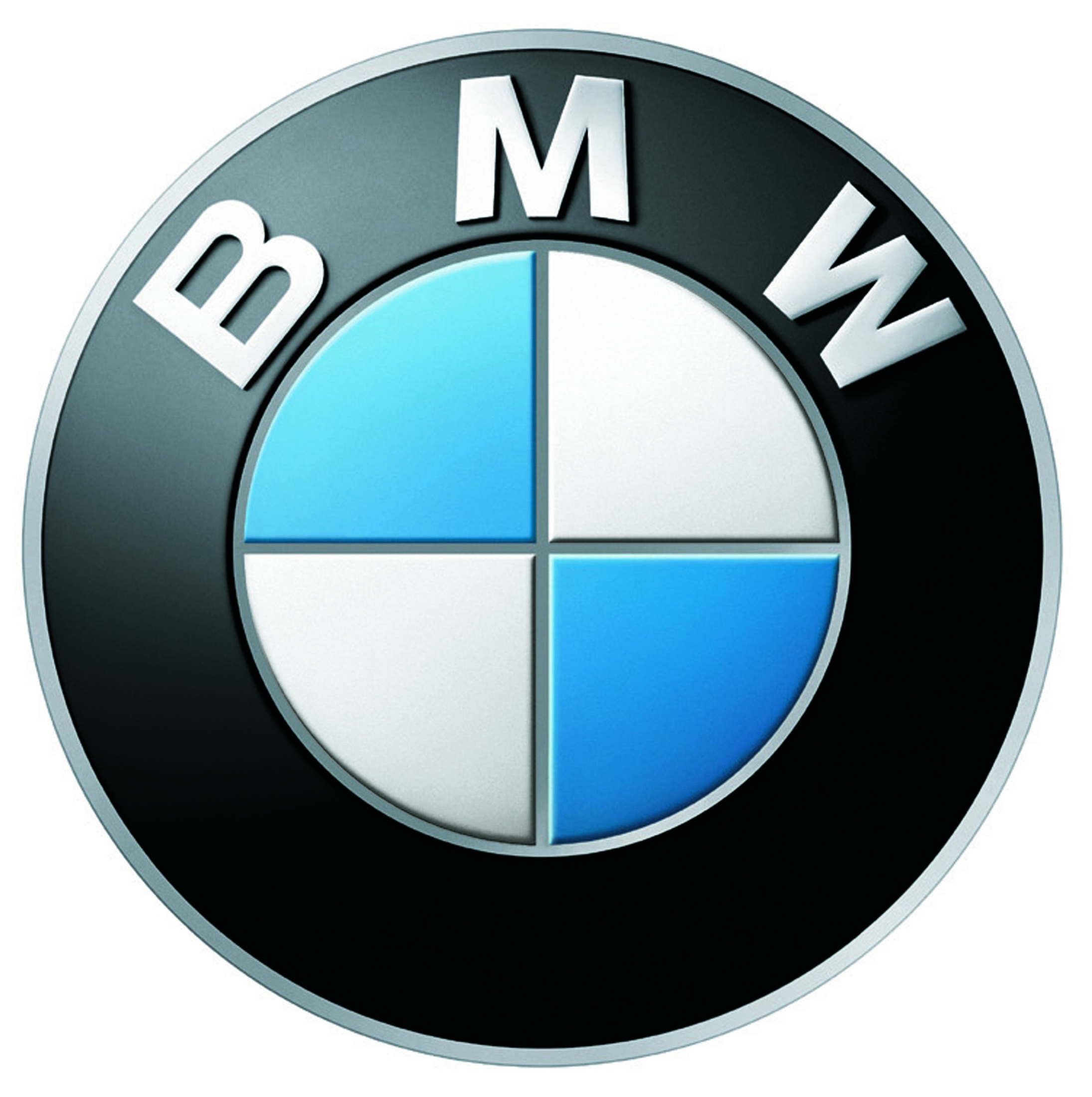 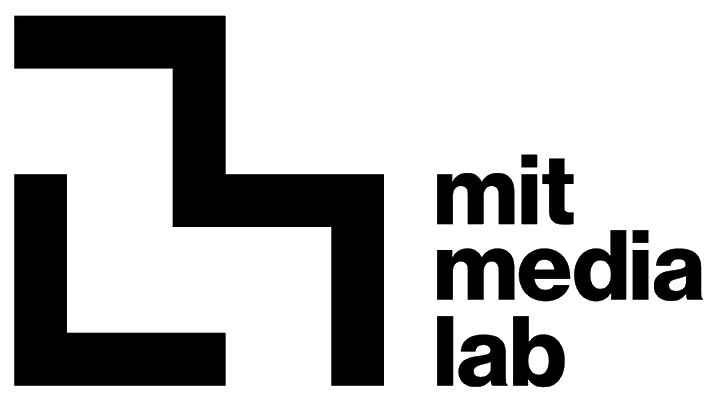 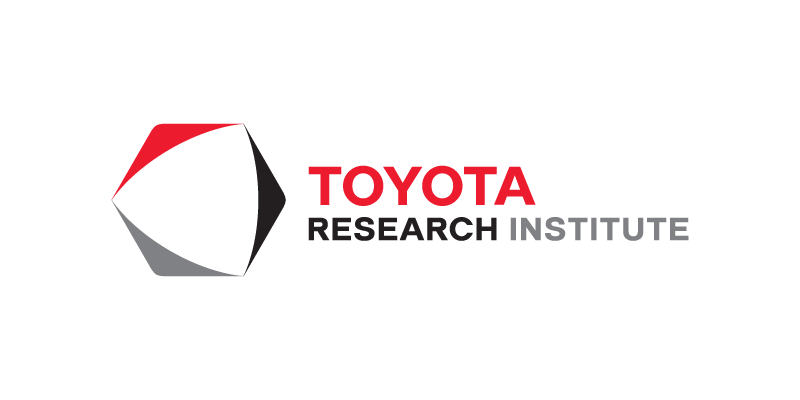 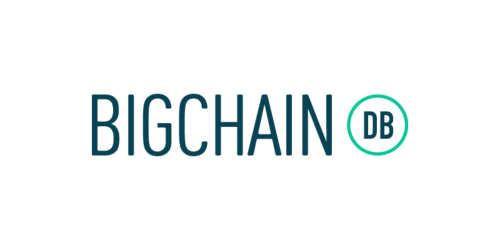 30-05-17
22-05-17
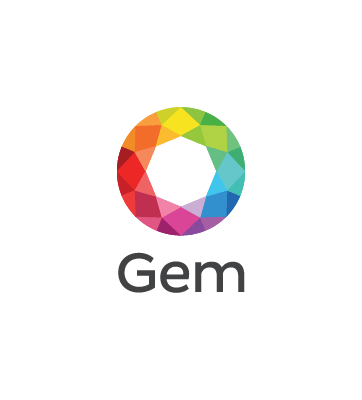 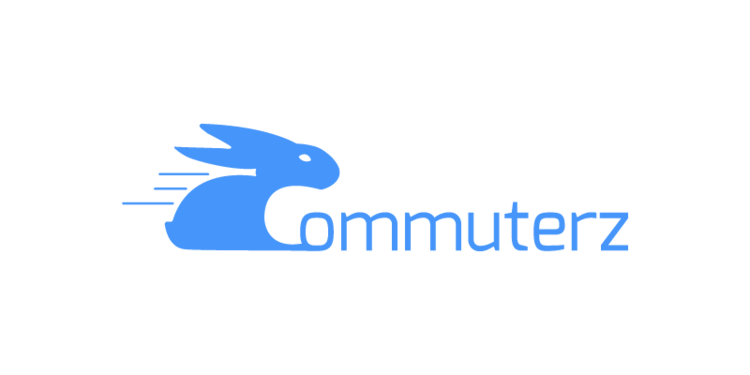 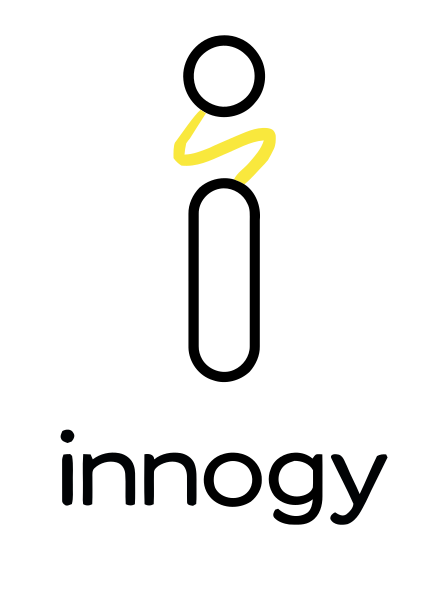 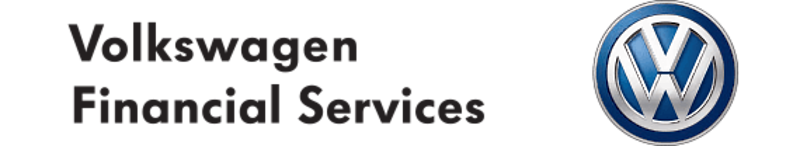 24-03-17
© ITP 2017
Action Plan: March-April 2017 - Concepts
Technical feasibility study to realize OCDC with blockchain and smart contracts
Evaluation of blockchain technologies





Concepts for encryption and aggregation
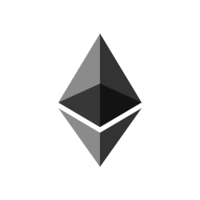 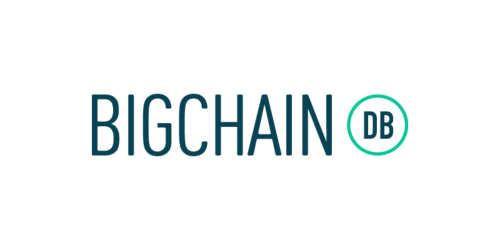 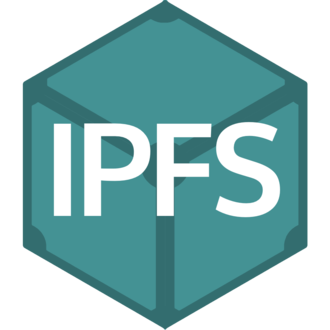 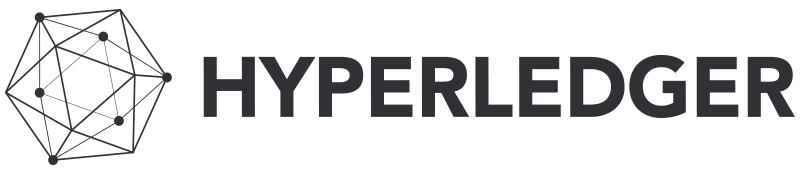 © ITP 2017
Action Plan:  May-June 2017 - Prototyping
2nd in Grand Prize Challenge of	
        angelhack Global Hackathon SeriesMunich
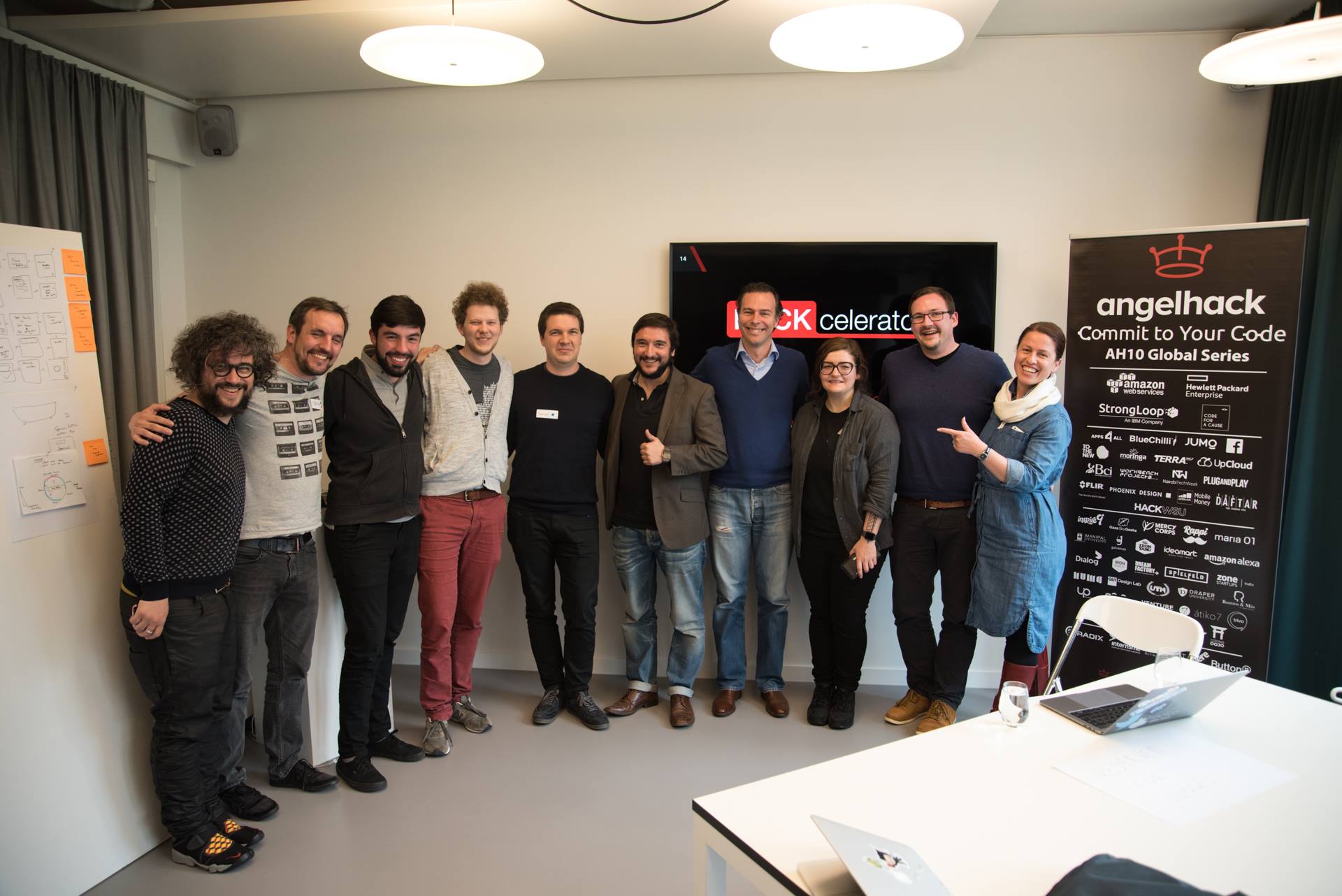 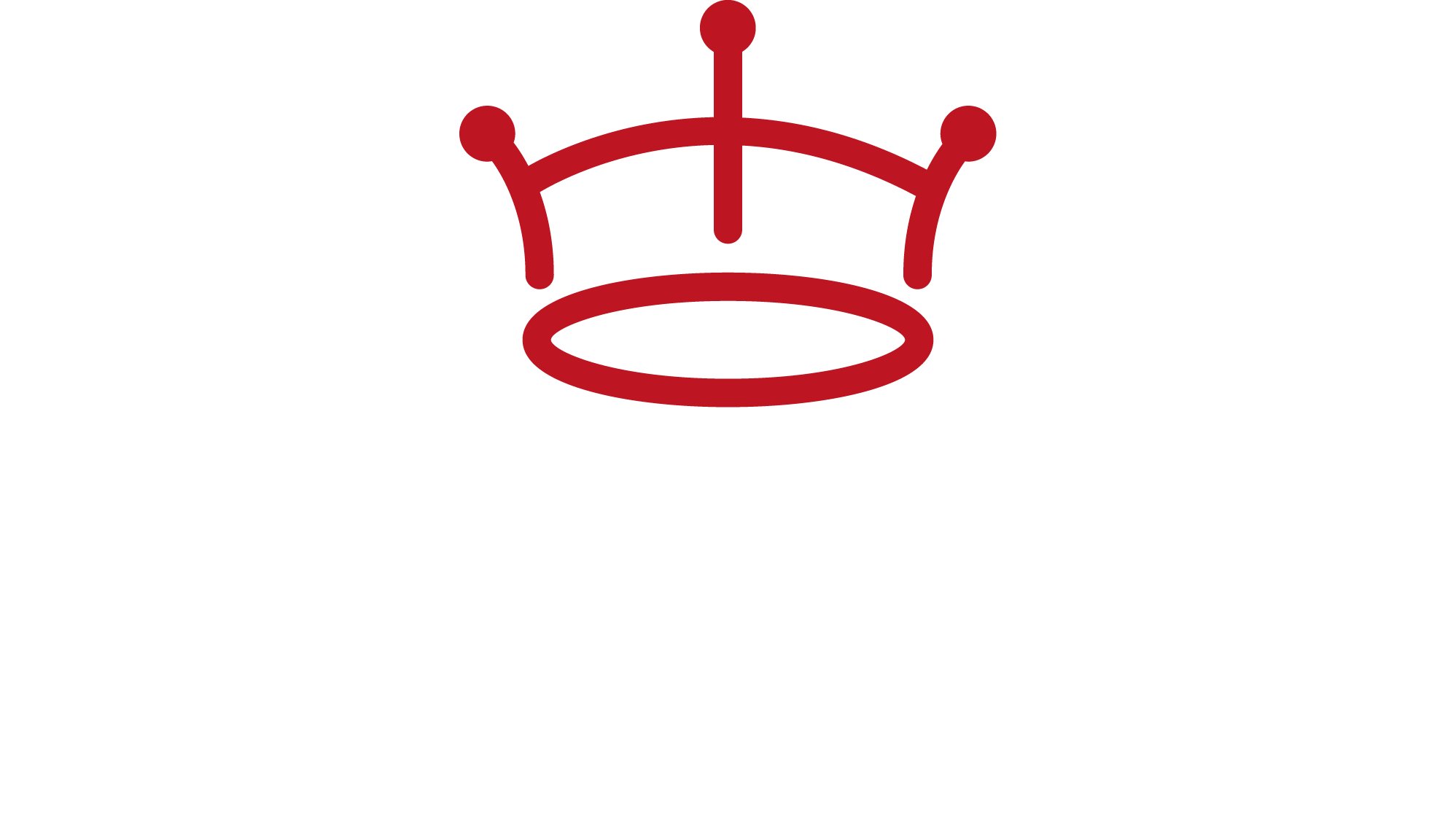 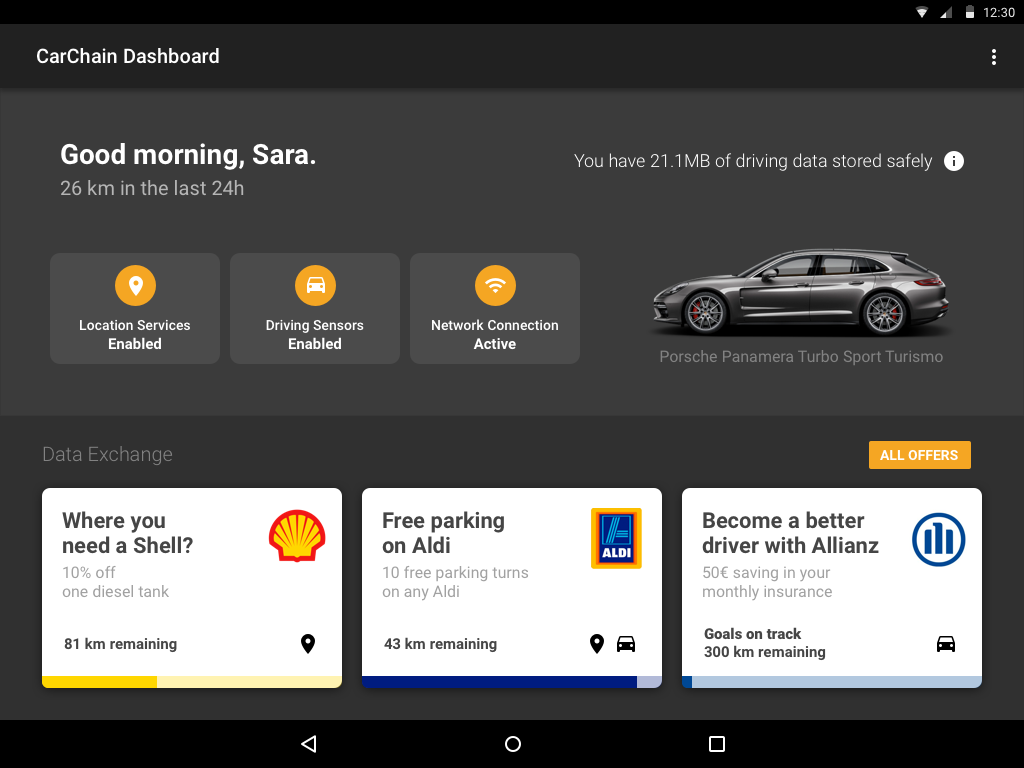 Jury & winner teamDesign: Eduardo Osorio eduardo@ebpo.designCode: Gabriel Zink info@gabrielzink.de Jakob Niggel jakobniggel@gmail.com Martin Berger martin.berger@itp-world.com
Action Plan: May – August 2017
Looking for key partners!
Car manufacturers
Telematics service providers
Insurance companies
Other 3rd parties interested in car data

Start research project to integrate IoT Message Broker
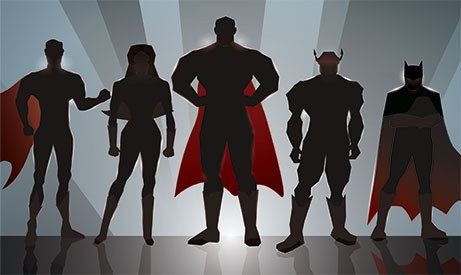 © ITP 2017
Team
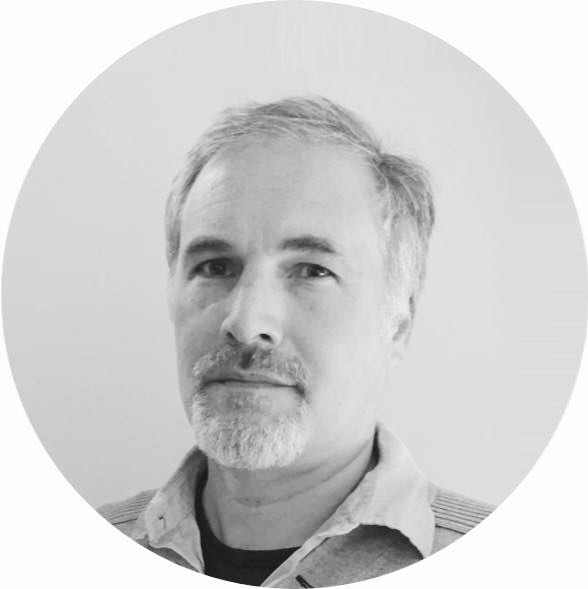 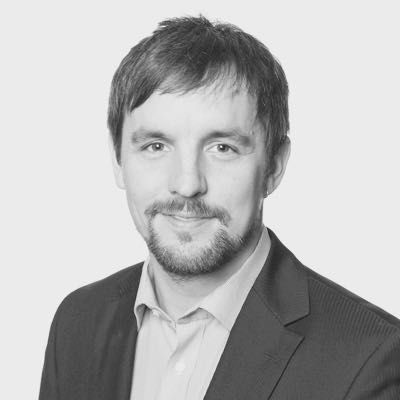 Dr. Martin Berger
Head of Innovation Lab
Mathematician, Blockchain Expert, Allrounder
Dr. Andreas Szinovatz
CEO
Computer Scientist, Founder, Visionary
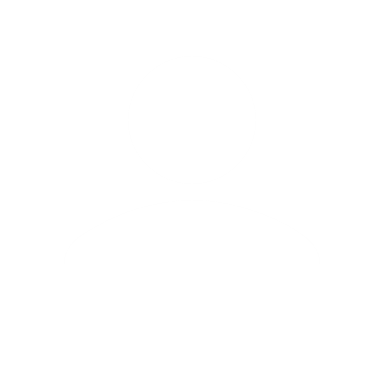 Christoph Curtius
Automotive Domain Expert
Business Analyst, Project Manager, PMP
Andreas Deil
Lead Developer
Physicist, Linux-er, Perfectionist
Geschäftsführer:  Dr. Andreas Szinovatz
Amtsgericht Charlottenburg, HRB 124473 B
Telefon:  030-67965611www.itp-world.com
ITP Innovative Technologie Projekte GmbH
Karwendelstraße 39
12203 Berlin
© ITP 2017
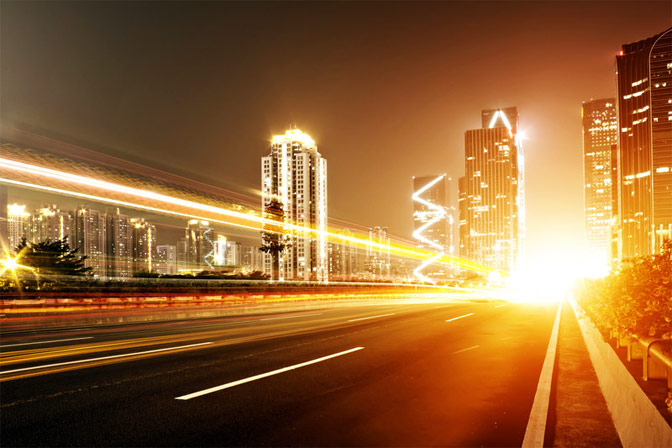 Open Car Data Cloud
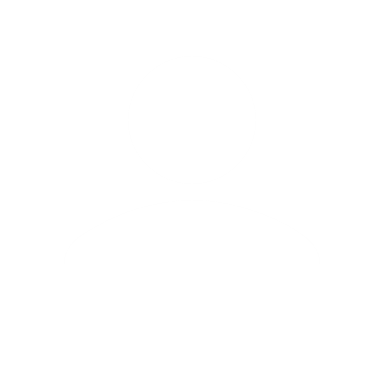 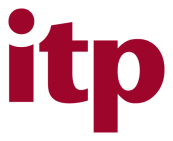